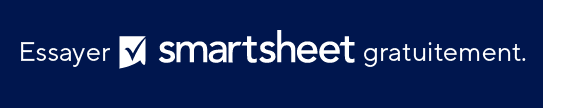 MODÈLE DE DIAGRAMME DES JALONS EN PLUSIEURS ÉTAPES
JALON 1
JALON 2
NOM/DESCRIPTION DU JALON
JALON 3
NOM/DESCRIPTION DU JALON
NOM/DESCRIPTION DU JALON
JALON 4
NOM/DESCRIPTION DU JALON
NOM/DESCRIPTION DE LA TÂCHE

00/00/0000
NOM/DESCRIPTION DE LA TÂCHE

00/00/0000
NOM/DESCRIPTION DE LA TÂCHE

00/00/0000
NOM/DESCRIPTION DE LA TÂCHE

00/00/0000
NOM/DESCRIPTION DE LA TÂCHE

00/00/0000
NOM/DESCRIPTION DE LA TÂCHE

00/00/0000
NOM/DESCRIPTION DE LA TÂCHE

00/00/0000
NOM/DESCRIPTION DE LA TÂCHE

00/00/0000
NOM/DESCRIPTION DE LA TÂCHE

00/00/0000
NOM/DESCRIPTION DE LA TÂCHE

00/00/0000
NOM/DESCRIPTION DE LA TÂCHE

00/00/0000
NOM/DESCRIPTION DE LA TÂCHE

00/00/0000
ÉTAPE 1
ÉTAPE 2
ÉTAPE 3
ÉTAPE 4